Công nghệ
ÔN TẬP CUỐI HỌC KÌ I
KHỞI ĐỘNG
Ôn tập
LẬT HÌNH ĐOÁN CHỮ
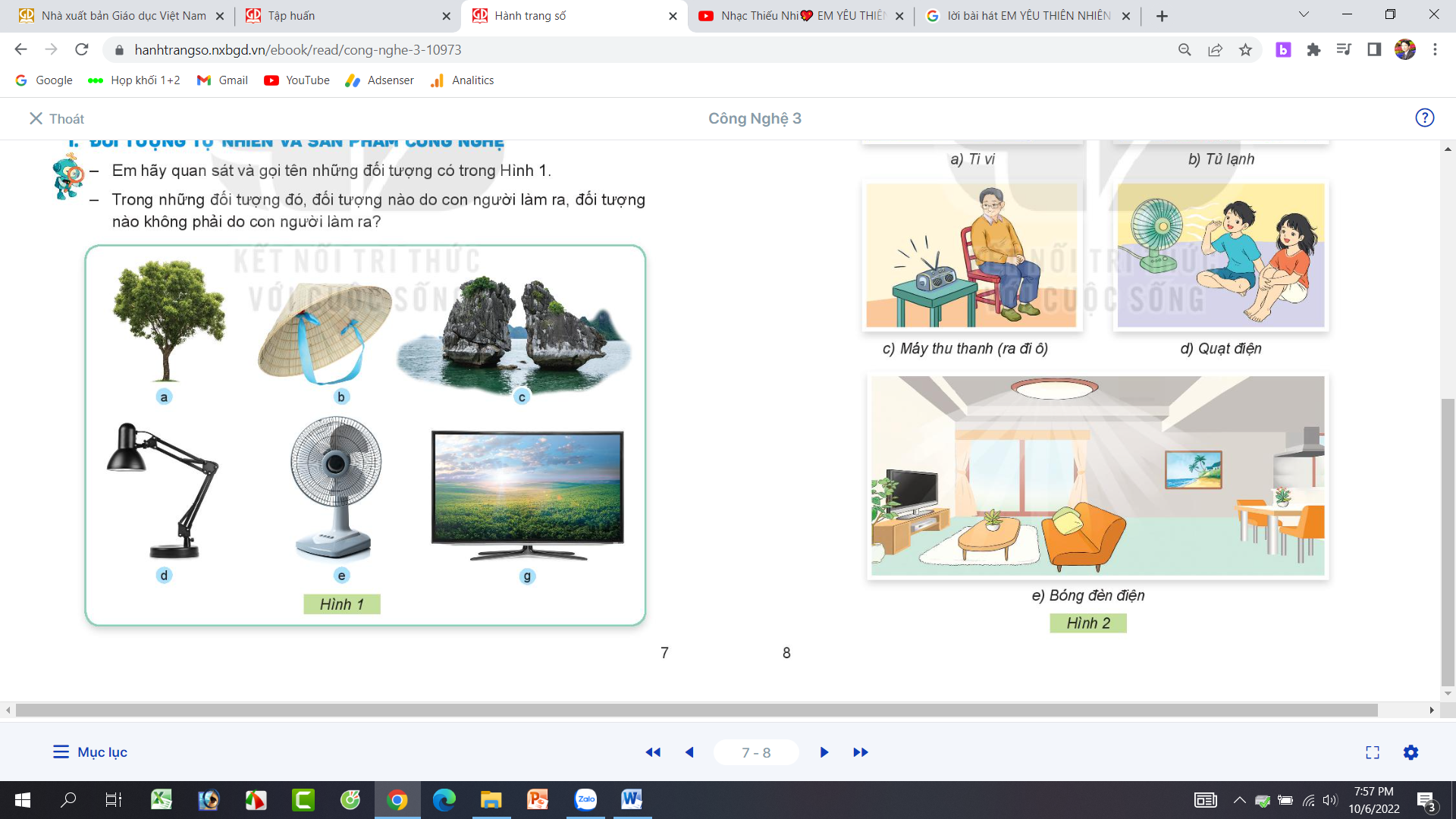 CÔNG NGHỆ VÀ 
ĐỜI SỐNG
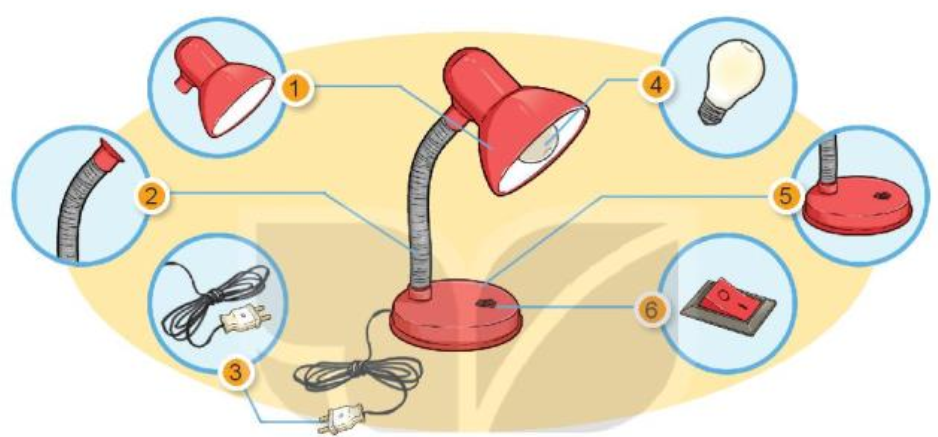 1
3
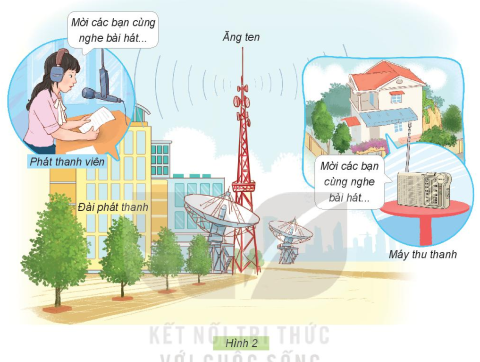 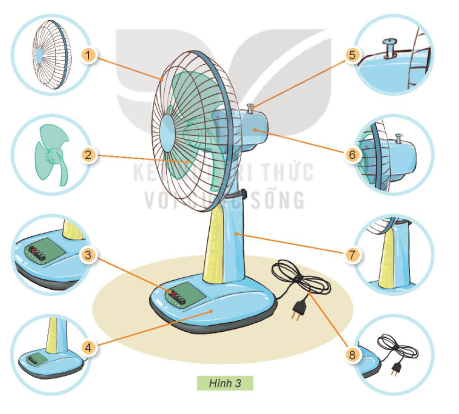 2
4
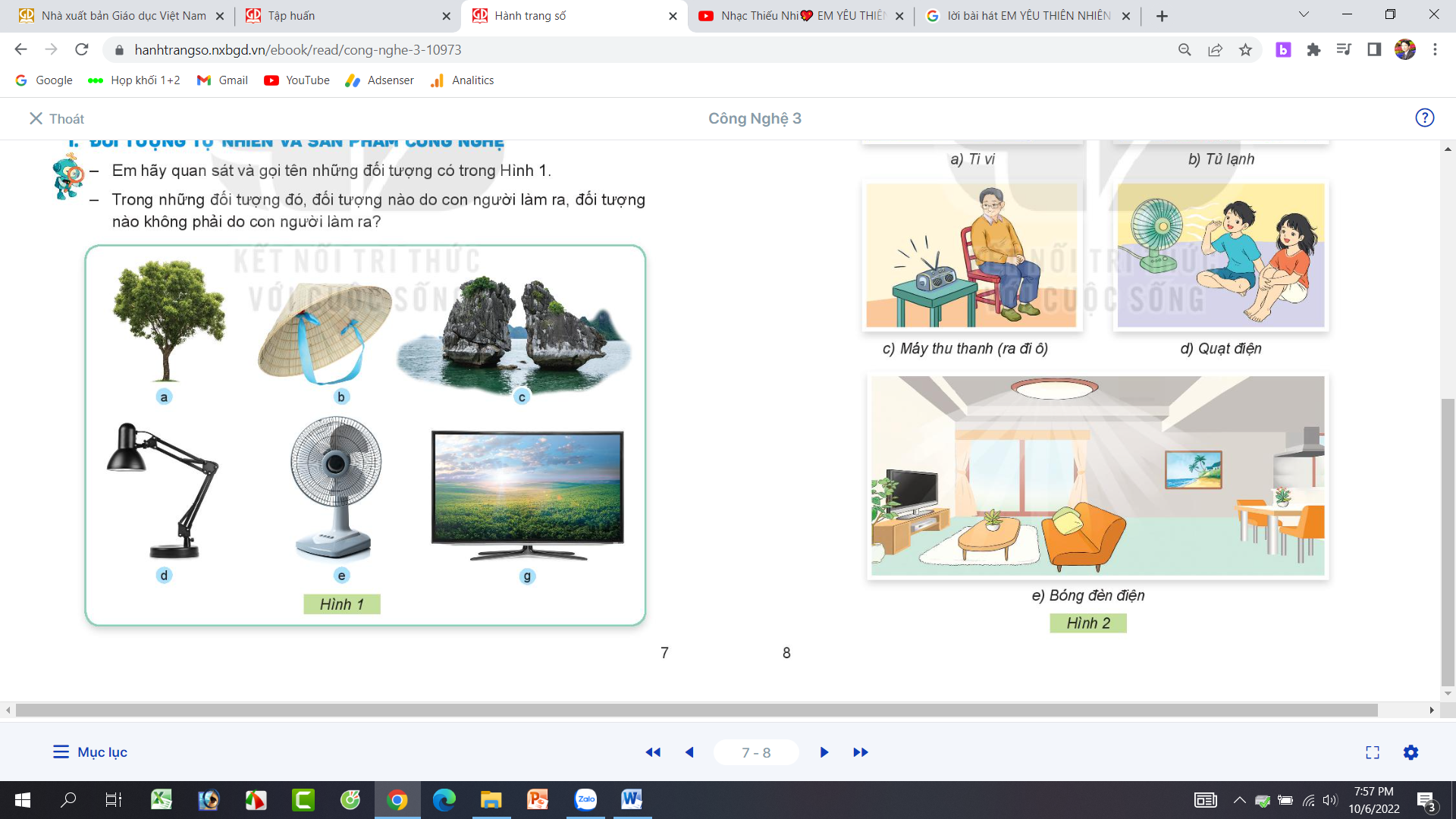 Qua Hình 1 giúp em nhớ về bài học nào đã được học?
TRỞ VỀ
D. Sử dụng máy thu thanh
A. Tự nhiên và công nghệ
E. Sử dụng máy thu hình
B. Sử dụng đèn học
F. An toàn với môi trường công nghệ trong gia đình
C. Sử dụng quạt điện
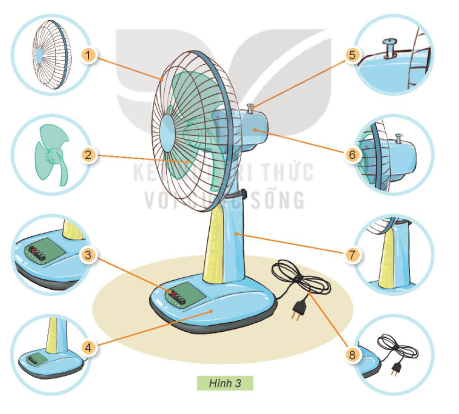 Qua Hình 2 giúp em nhớ về bài học nào đã được học?
TRỞ VỀ
D. Sử dụng máy thu thanh
A. Sử dụng máy thu hình
B. Sử dụng đèn học
E. Sử dụng quạt điện
F. An toàn với môi trường công nghệ trong gia đình
C. Tự nhiên và công nghệ
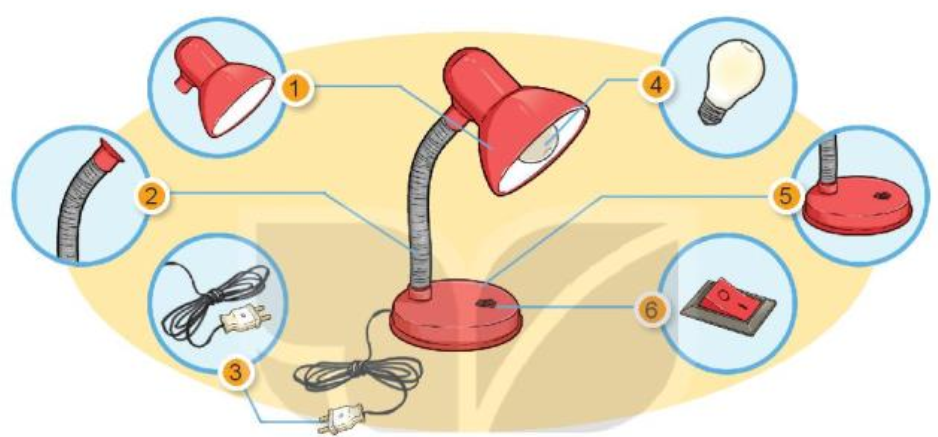 TRỞ VỀ
D. Sử dụng máy thu thanh
A. Sử dụng máy thu hình
B. Sử dụng quạt điện
B. Sử dụng đèn học
F. An toàn với môi trường công nghệ trong gia đình
C. Tự nhiên và công nghệ
Qua Hình 3 giúp em nhớ về bài học nào đã được học?
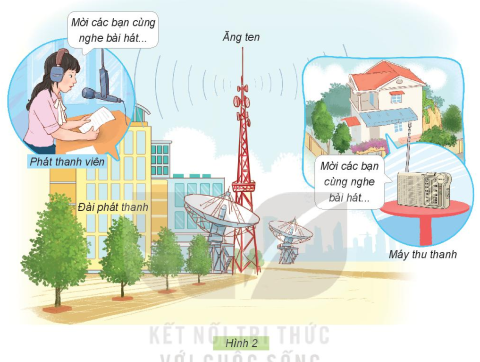 TRỞ VỀ
D. Sử dụng máy đèn học
A. Sử dụng máy thu hình
B. An toàn với môi trường công nghệ trong gia đình
B. Sử dụng quạt điện
F. Sử dụng máy thu thanh
C. Tự nhiên và công nghệ
Qua Hình 4 giúp em nhớ về bài học nào đã được học?
Thứ hai,  ngày 26 tháng 12 năm 2022
Công nghệ
ÔN TẬP KIỂM TRA HỌC KỲ I
NỘI DUNG ÔN TẬP
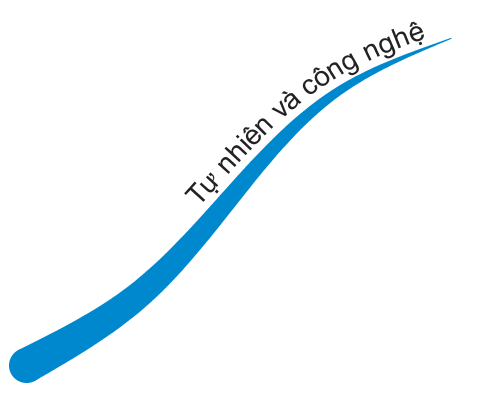 4
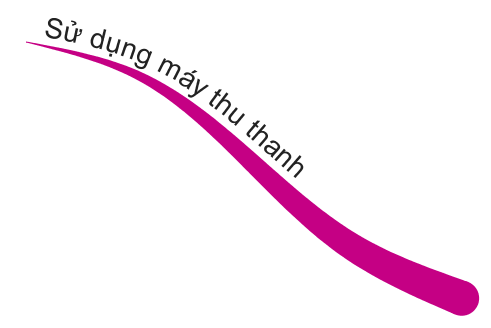 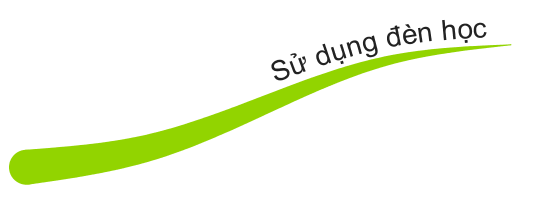 1
5
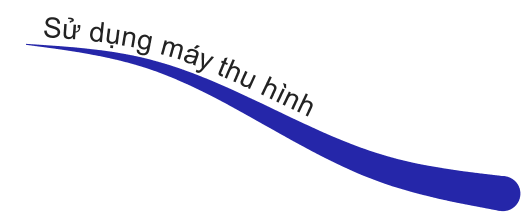 2
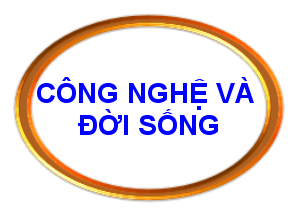 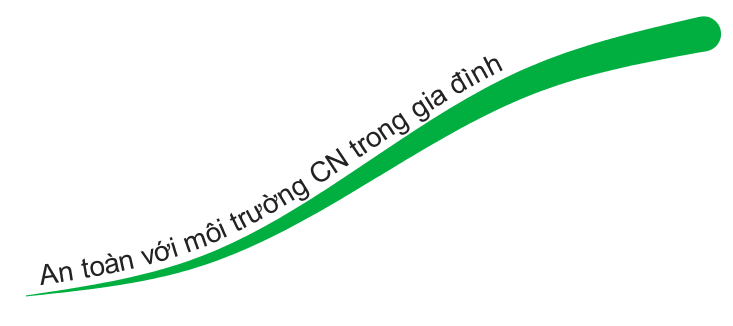 3
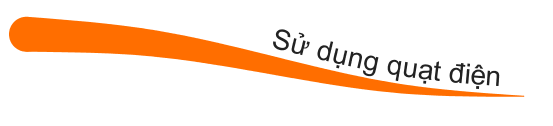 6
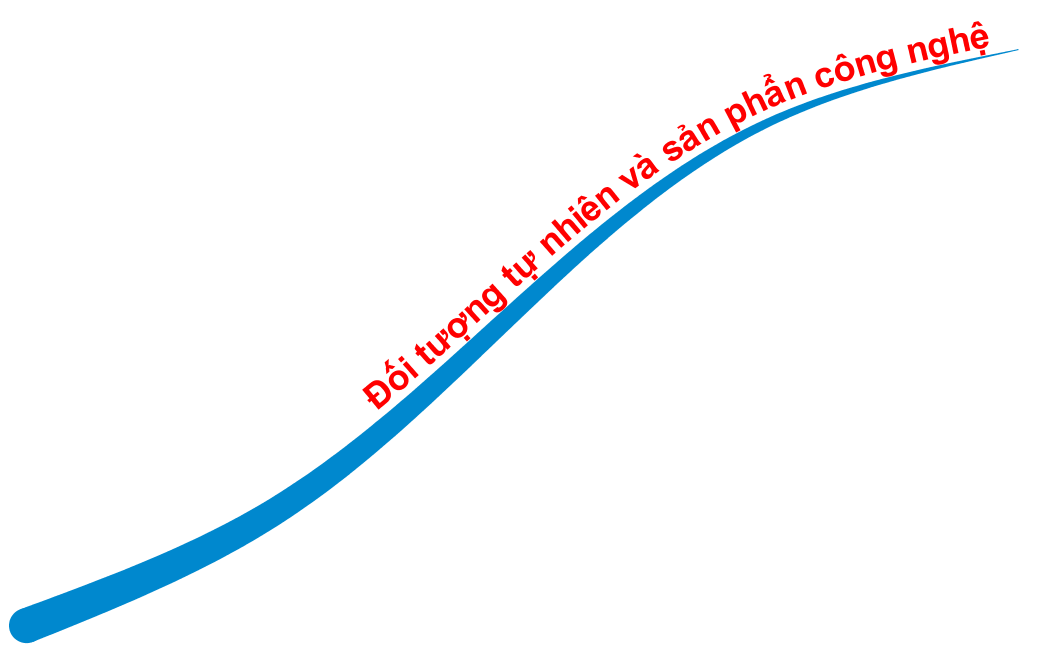 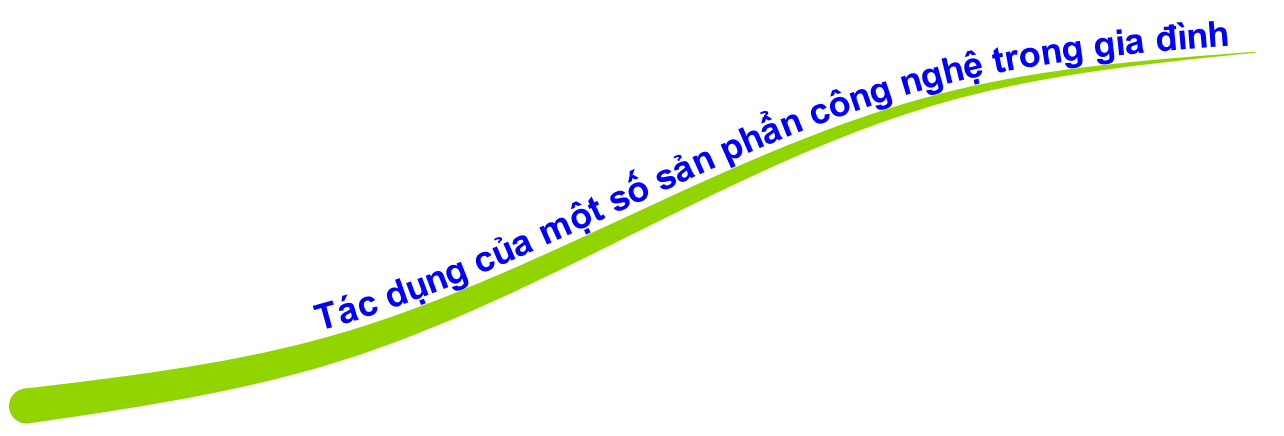 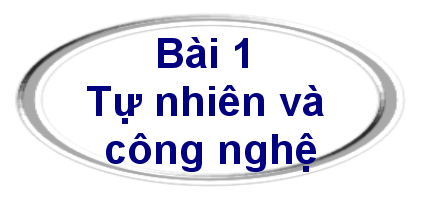 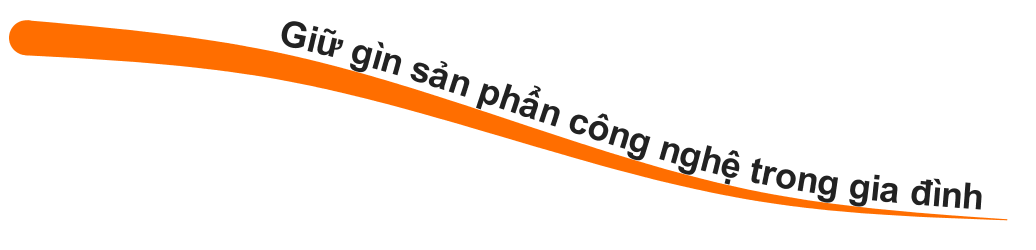 Câu 1: Em hiểu thế nào là sản phẩm công nghệ và đối tượng tự nhiên, cho ví dụ
Câu 2: Em hãy nêu tác dụng của một số sản phẩm công nghệ trong
 gia đình em?
Câu 3: Vì sao phải giữ gìn các sản phẩm công nghệ trong gia đình?
ĐÁP ÁN
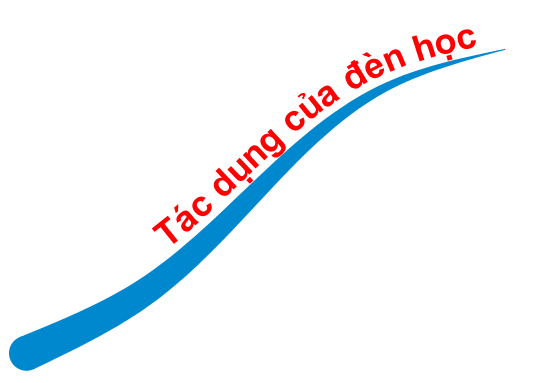 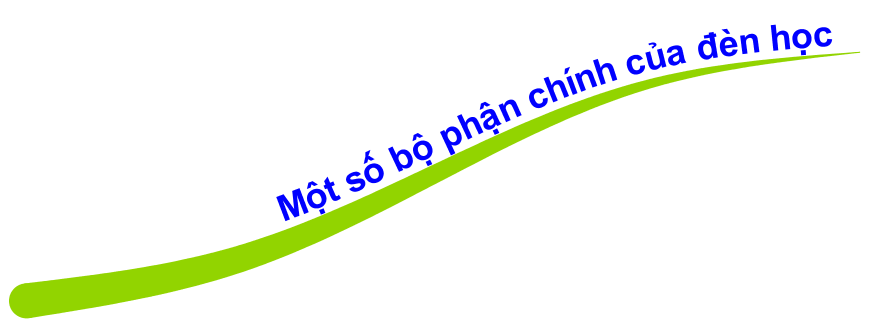 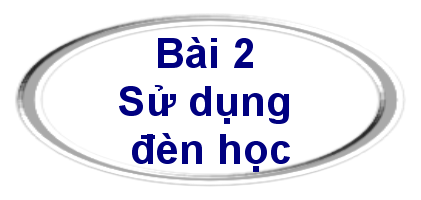 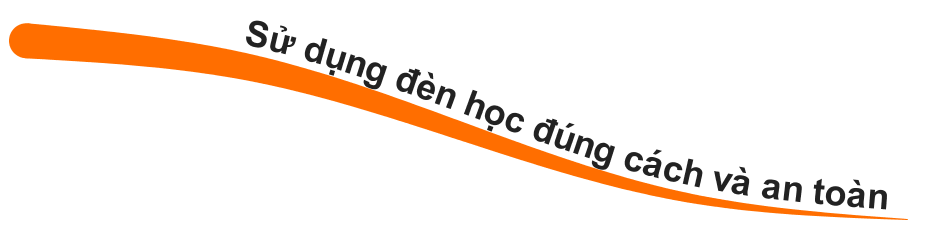 Câu 4: Em hãy nêu tác dụng của đèn học
Câu 5: Em hãy kể tên và nêu  tác dụng của các bộ phận chính
của đèn học
Câu 6: Em hãy nêu các bước sử dụng đèn học.
ĐÁP ÁN
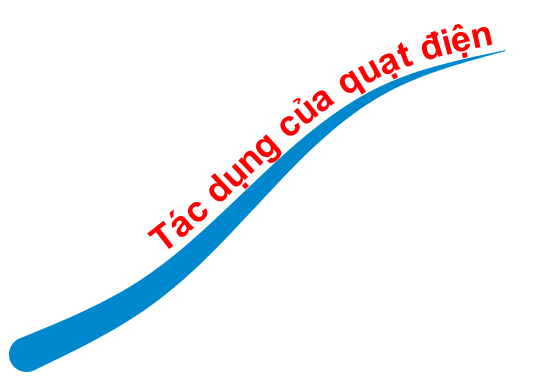 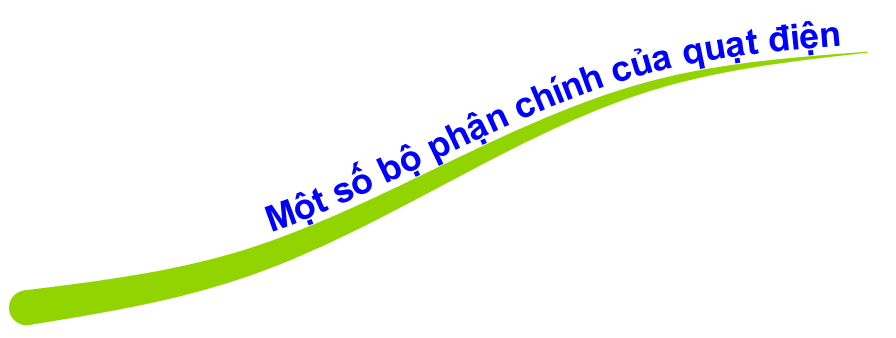 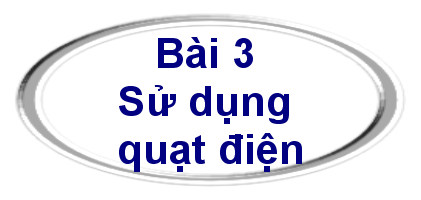 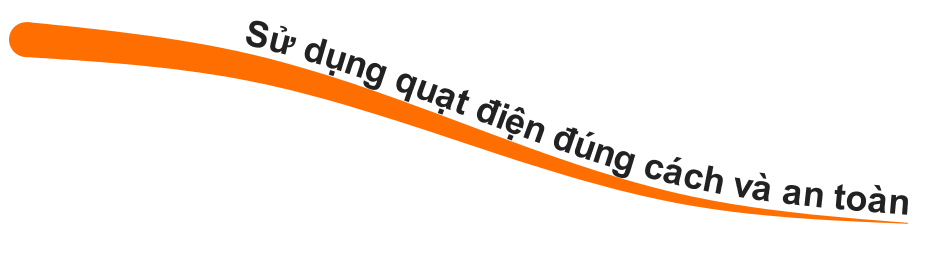 Câu 7: Em hãy nêu tác dụng của quạt điện
Câu 8: Quạt điện thường có những bộ phận chính gì? Nêu  tác dụng của các bộ phận chính của quạt điện
Câu 9: Em hãy nêu các bước sử dụng quạt điện
ĐÁP ÁN
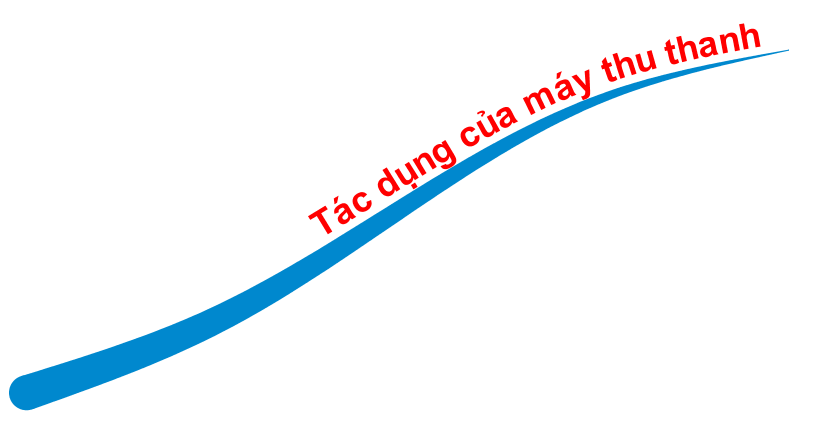 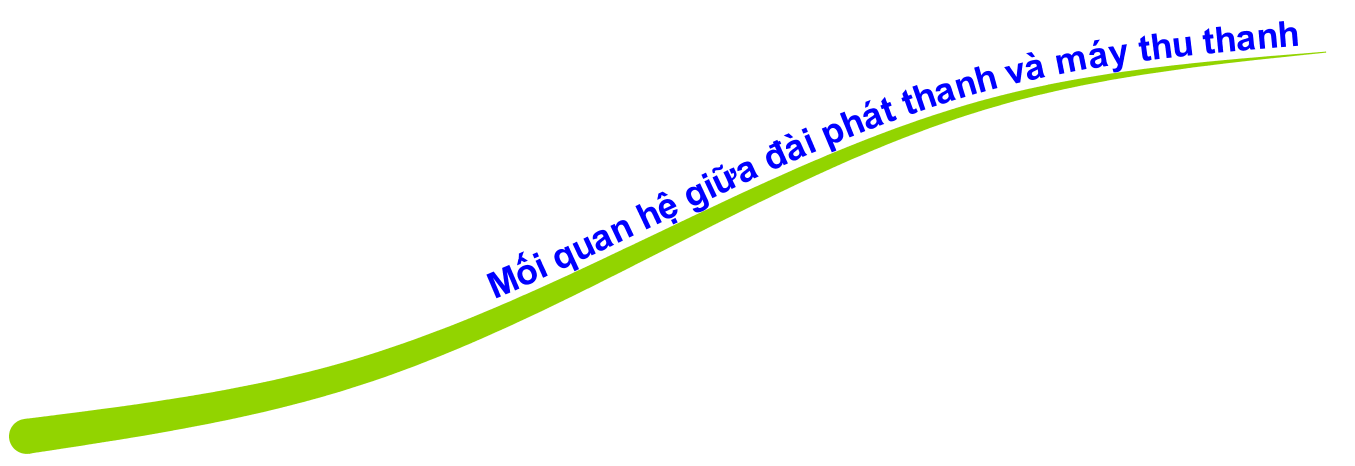 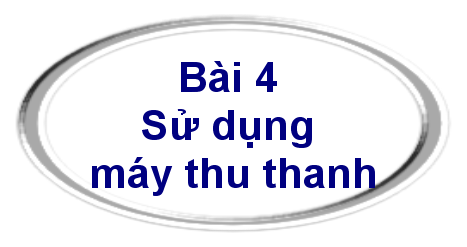 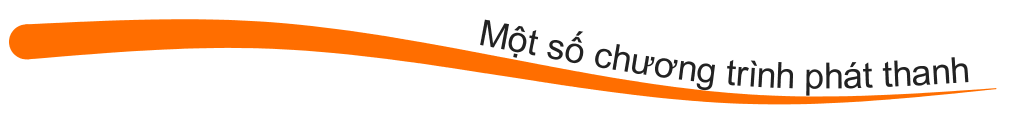 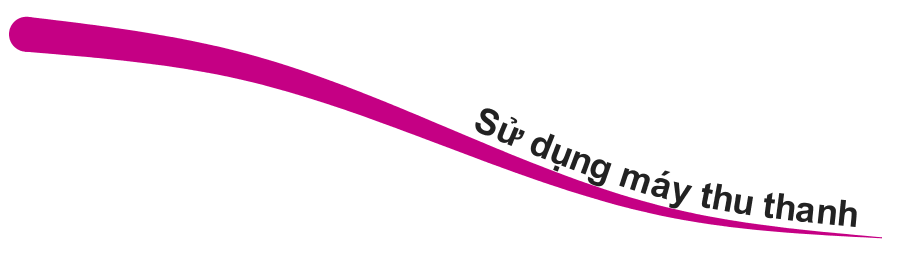 Câu 10: Em hãy nêu tác dụng của máy thu thanh
Câu 11: Em hãy nêu mối quan hệ giữa đài phát thanh và máy thu thanh
Câu 12: Em hãy nêu các bước sử dụng máy thu thanh
ĐÁP ÁN
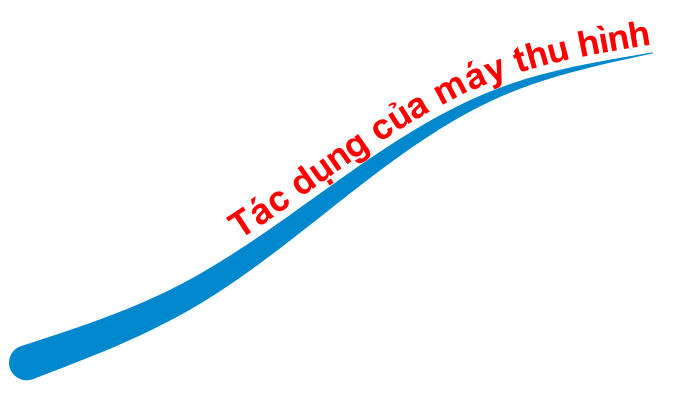 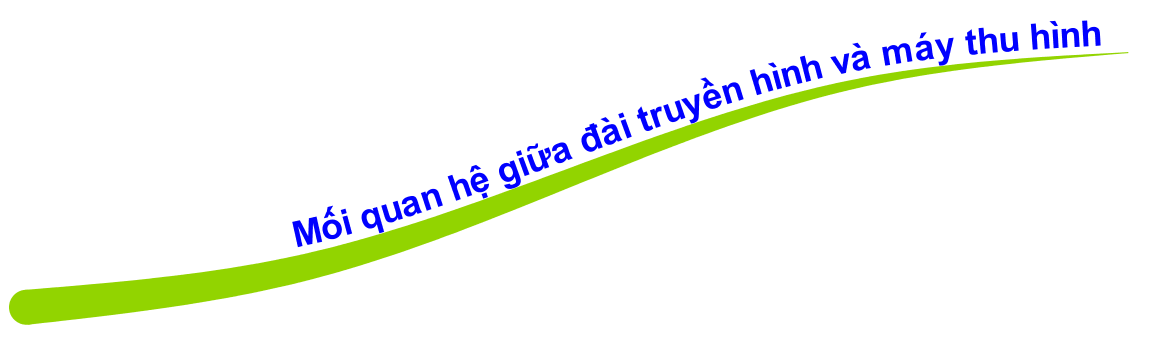 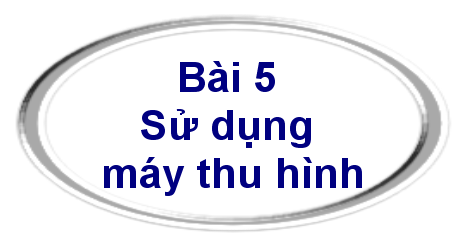 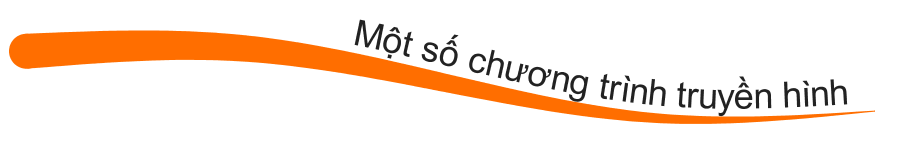 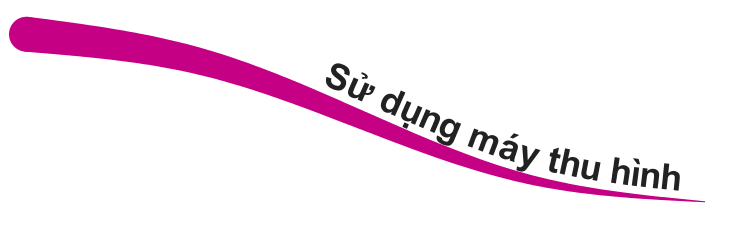 Câu 13: Em hãy nêu tác dụng của máy thu hình
Câu 14: Em hãy nêu mối quan hệ giữa đài truyền hình và máy thu hình
Câu 15: Em hãy nêu các bước sử dụng máy thu hình
ĐÁP ÁN
`
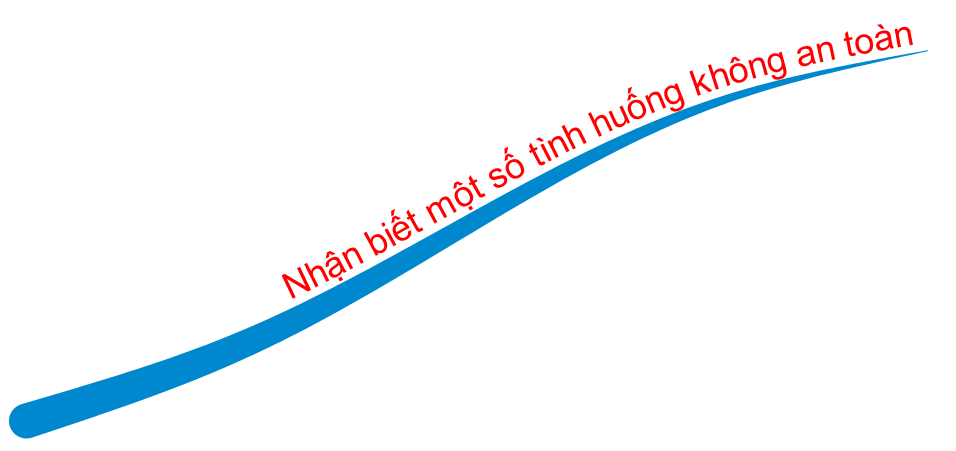 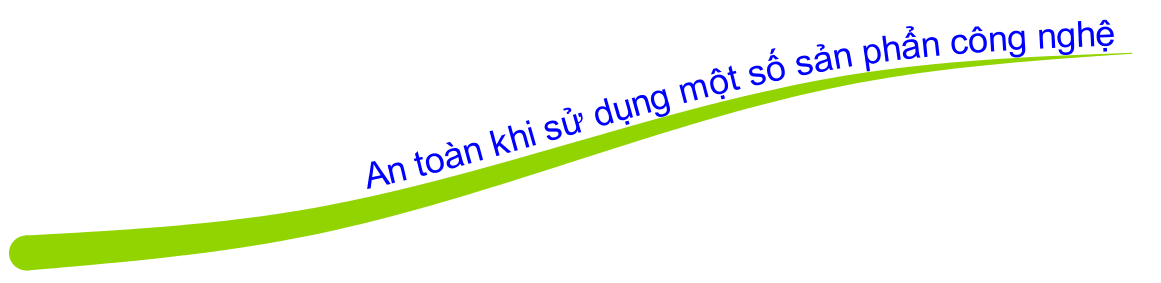 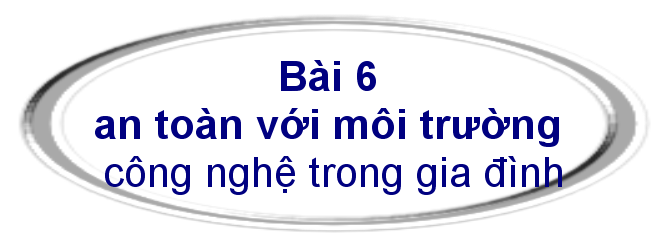 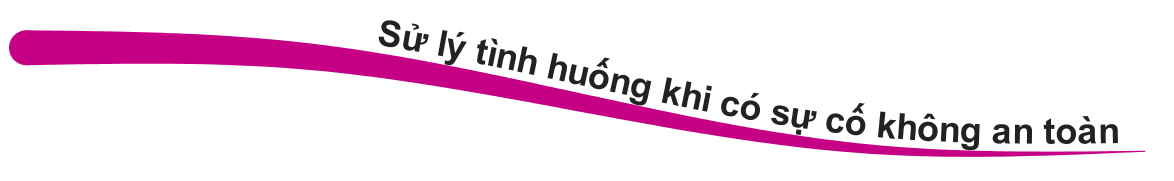 Câu 16: Em hãy chia sẻ một số lưu ý khi sử dụng các sản phẩm công nghệ trong gia đình em
ĐÁP ÁN
Back
Câu 1: Em hiểu thế nào là sản phẩm công nghệ và đối tượng tự nhiên, cho ví dụ
Trả lời: 
	- Sản phẩm công nghệ là sản phẩm do con người tạo ra để phục vụ cuộc sống. Ví dụ: tivi, tủ lạnh, điều hòa, quạt điện, máy tính, điện thoại….	- Đối tượng tự nhiên không phải do con người làm ra mà có sẵn trong tự nhiên. Ví dụ: đất, nước, cây cối, núi,…
Câu 2: Em hãy nêu tác dụng của một số sản phẩm công nghệ trong gia đình em?
Trả lời: 
	- Những sản phẩm công nghệ trong gia đình thường được dùng để phục vụ các nhu cầu ăn, mặc, nghỉ ngơi, học tập và giải trí của con người.
Câu 3: Vì sao phải giữ gìn các sản phẩm công nghệ trong gia đình?
Trả lời: 
	Cần phải giữ gìn các sản phẩm công nghệ trong gia đình để sử dụng bền hơn, lâu hơn.
Back
Câu 4: Em hãy nêu tác dụng của đèn học.
Trả lời: 
	Đèn học cung cấp ánh sáng hỗ trợ cho việc học tập, giúp bảo vệ mắt. Đèn học có nhiều kiểu dáng, màu sắc đa dạng.
Câu 5: Em hãy kể tên và nêu  tác dụng của các bộ phận chính của đèn học.
Câu 6: Em hãy nêu các bước sử dụng đèn học
Trả lời: 
1. Chụp đèn: Bảo vệ bóng đèn, tập chung  ánh sáng và chống mỏi mắt
2. Bóng đèn: Phát ra ánh sáng
3. Công tắc : Bật và tắt đèn
4. Thân đèn: Điều chỉnh hướng chiếu sáng của đèn
5. Đế đèn: Giữ cho đèn đứng vững
6. Dây nguồn: Nối đèn với nguồn điện
Trả lời: 
Bước 1: Đặt đèn ở vị trí phù hợp
Bước 2: Bật đèn
Bước 3: Điều chỉnh độ cao, độ sáng và hướng chiếu sáng của đèn
Bước 4: Tắt đèn khi không sử dụng
Back
Câu 7: Em hãy nêu tác dụng của quạt điện.
Trả lời: 
	Quạt điện có tác dụng tạo ra gió, giúp làm mát.
Câu 8: Quạt điện thường có những bộ phận chính gì? Nêu  tác dụng của các bộ phận chính của quạt điện.
Trả lời: 
	Quạt điện thường có những bộ phận chính như: cánh quạt giúp tạo ra gió; lồng quạt giúp bảo vệ cánh quạt và an toàn cho người sử dụng; hộp động cơ chứa động cơ của quạt; tuốc năng (bộ phận điều khiển) giúp thay đổi hướng gió; thân quạt đỡ động cơ và cánh quạt, có thể điều chỉnh độ cao của quạt; các nút điều khiển (bộ phận điều khiển) để bật, tắt và điều chỉnh tốc độ quay của cánh quạt; chân đế giúp cho quạt đứng vững; dây nguồn nối với nguồn điện.
Câu 9: Em hãy nêu các bước sử dụng quạt điện (sgk – TRANG 17)
Back
Câu 10: Em hãy nêu tác dụng của máy thu thanh.
Trả lời: 
	Máy thu thanh dùng để nghe các chương trình phát thanh. Nội dung chương trình phát thanh thường là tin tức, thông tin giải trí và một số chương trình giáo dục.
Câu 11: Em hãy nêu mối quan hệ giữa đài phát thanh và máy thu thanh.
Trả lời: 
	- Đài phát thanh là nơi sản xuất các chương trình phát thanh và phát tín hiệu truyền thanh qua ăng ten.
	- Máy thu thanh là nơi thu nhận các tín hiệu qua ăng ten và phát ra loa.
Câu 12: Em hãy nêu các bước sử dụng máy thu thanh (SGK- trang 23)
Back
Câu 13: Em hãy nêu tác dụng của máy thu hình.
Trả lời: 
	Máy thu hình (còn gọi là ti vi) dùng để xem các chương trình truyền hình. Nội dung chương trình truyền hình thường là: tin tức, thông tin giải trí và một số chương trình giáo dục.
Câu 14: Em hãy nêu mối quan hệ giữa đài truyền hình và máy thu hình
Trả lời: 
	Đài truyền hình là các nơi sản xuất các chương trình truyền hình, phát tín hiệu truyền hình qua ăng ten hoặc truyền qua các cáp truyền hình. Ti vi thu tín hiệu truyền hình, phát hình ảnh trên màn hình và âm thanh ra loa.
Câu 15: Em hãy nêu các bước sử dụng máy thu hình
(SGK – trang 27)
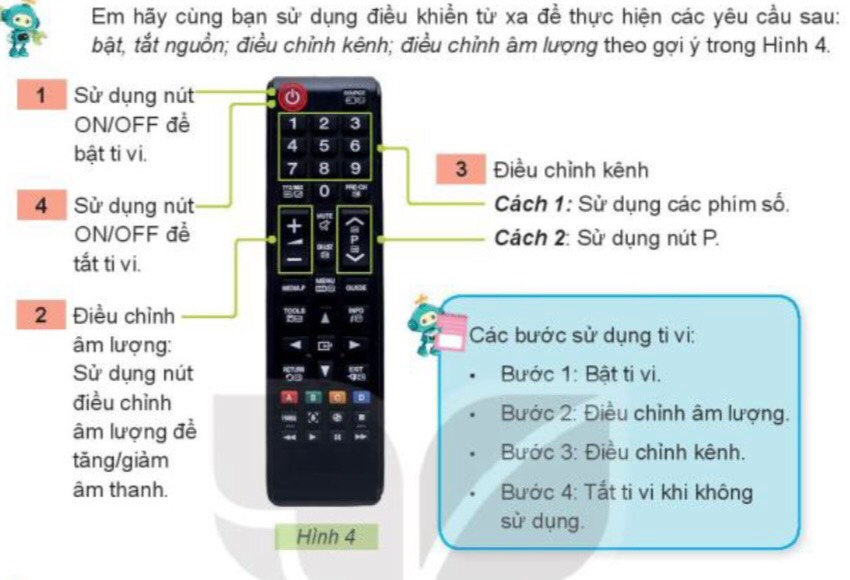 Back
Câu 16: Em hãy chia sẻ một số lưu ý khi sử dụng các sản phẩm công nghệ trong gia đình em (SGK – Trang 32 – Tuy nhiên GV nên để học sinh tự thảo luận về cach dung sản phẩn cn trong gia đình theo suy nghĩ của trẻ thơ – từ đó GV giúp hs tổng hợp lại theo ý của các em)
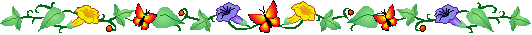 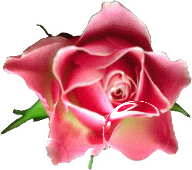 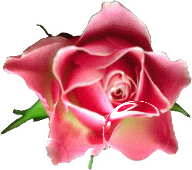 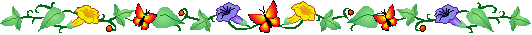 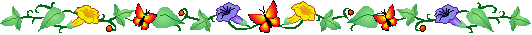 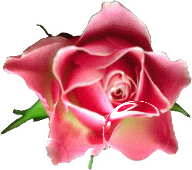 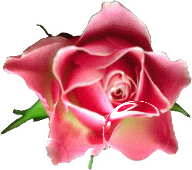 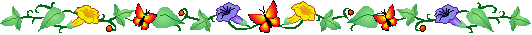 Chúc các em làm bài thật tốt!
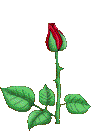 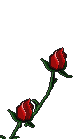 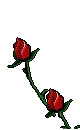